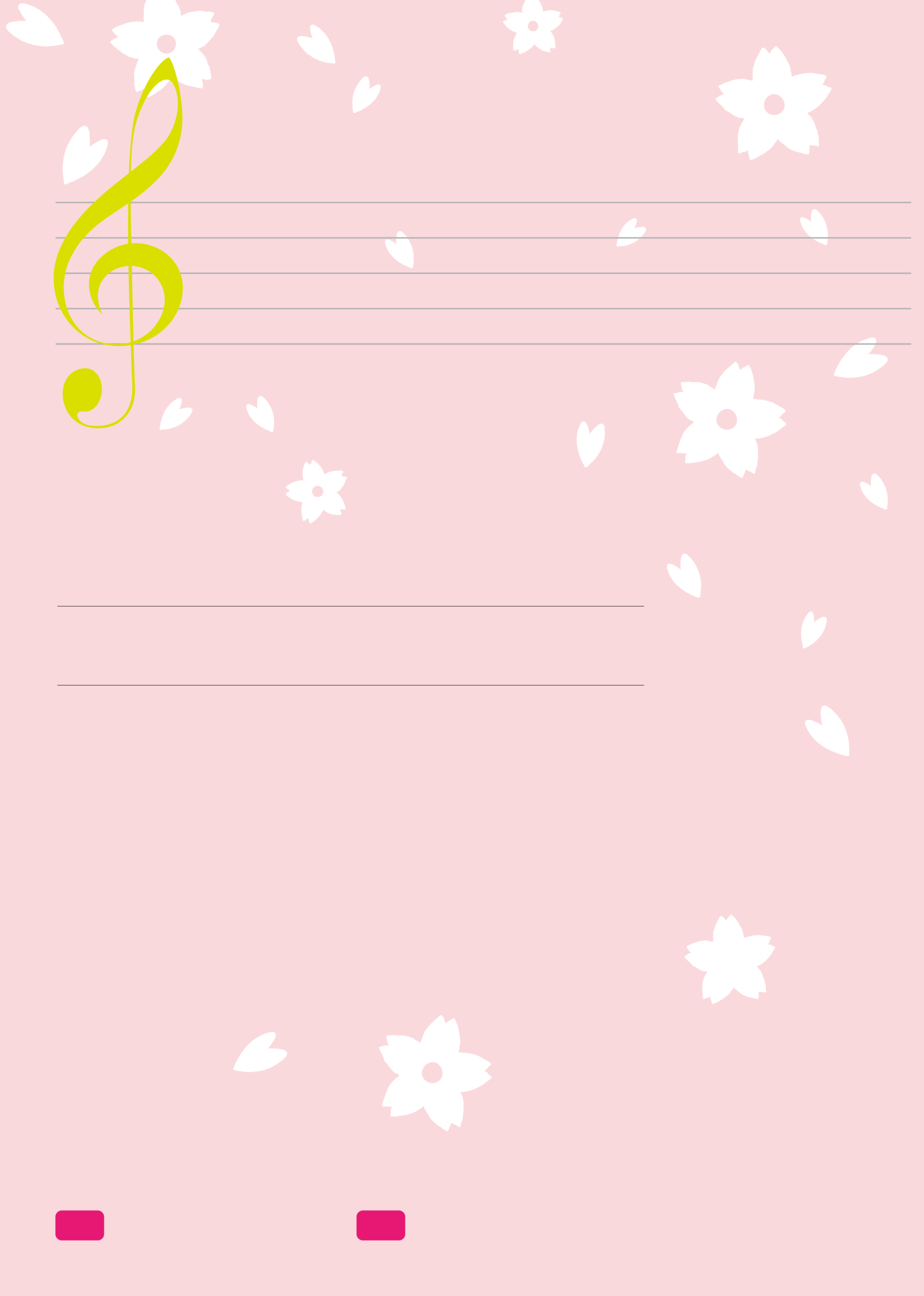 レッツ・シング
ゴスペルを歌おう♪
音符がよめない方大歓迎！
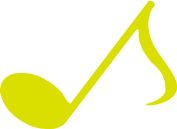 戸部クワイアで楽しく歌いましょう
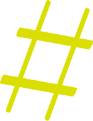 毎月　第２水曜日　　　10時３０分～11時４５分
日時
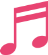 戸部本町地域ケアプラザ　２F　多目的ホール
場所
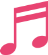 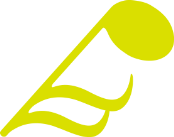 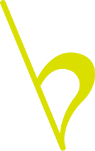 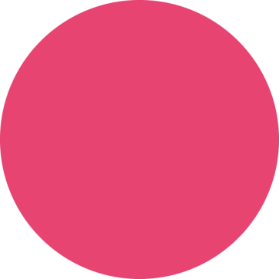 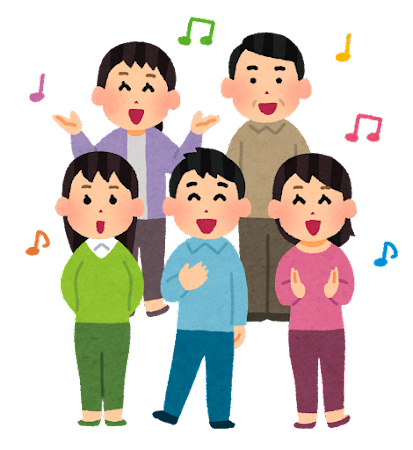 参加費
各回500円
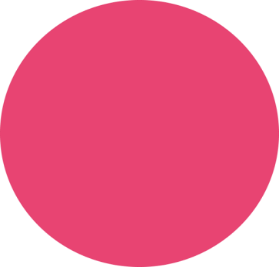 講師
細川侑華
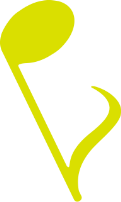 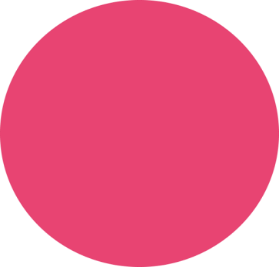 対象
どなたでも
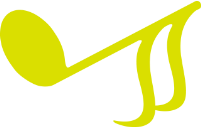 ＜お問い合わせ＞
戸部本町地域ケアプラザ
045-321-3200
担当
木村
TEL